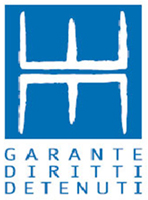 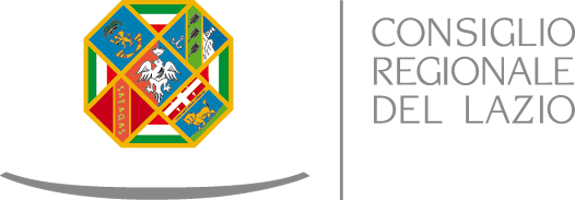 Che cosa fare per poter avere un colloquio riservato con il/la partner, riconosciuto dalla Corte costituzionale (sentenza n.10/2024)
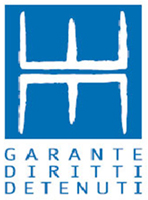 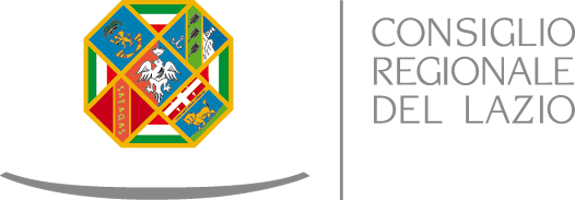 La sentenza della Corte Costituzionale
La Corte costituzionale, con la sentenza n. 10 del 2024, depositata il 26 gennaio 2024, ha dichiarato l’illegittimità costituzionale dell’art. 18 della legge sull’ordinamento penitenziario (“Colloqui, corrispondenza e informazione”), nella parte in cui non prevede che la persona detenuta può essere ammessa a svolgere i colloqui con il coniuge, la parte dell’unione civile o la persona con lei stabilmente convivente, senza il controllo a vista del personale di custodia
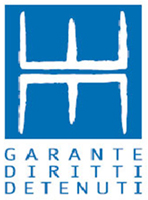 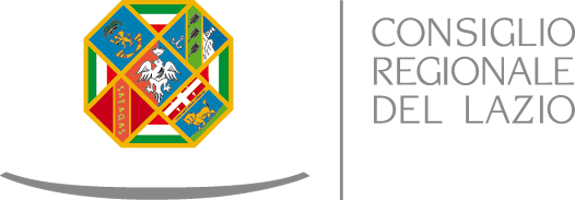 Come si devono svolgere i colloqui?
La Corte prescrive che sia assicurata la riservatezza del locale dove si svolgerà l’incontro
Tale locale deve essere sottratto all’osservazione interna da parte del personale di custodia (che dunque vigilerà solo all’esterno), ma anche allo sguardo degli altri detenuti e dei visitatori.
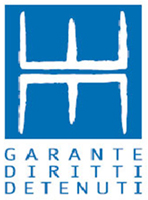 Chi può fare richiesta?
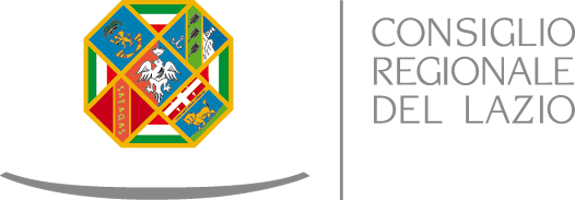 Tutte le persone detenute possono fare richiesta, ma con alcune eccezioni:
Sono esclusi i detenuti in regime detentivo speciale di cui all’art. 41-bis O.P. e i detenuti sottoposti alla sorveglianza particolare di cui all’art. 14-bis O.P. 
I detenuti possono essere esclusi anche quando, tenuto conto del loro comportamento in carcere, ci siano ragioni di sicurezza o esigenze di mantenimento dell’ordine e della disciplina, ovvero anche, riguardo all’imputato, motivi di carattere giudiziario.
I detenuti per reati cosiddetti ostativi (art. 4-bis) possono fare richiesta, ma è probabile che ci sarà maggiore controllo sugli incontri e quindi una più attenta verifica dei presupposti di ammissione all’esercizio dell’affettività intramuraria.
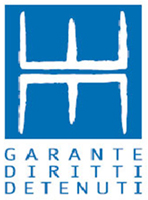 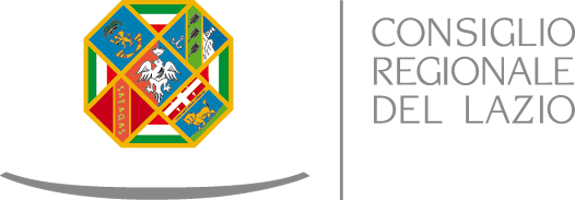 Con chi si potranno svolgere i colloqui?
Come afferma la Corte, la persona detenuta può essere ammessa a svolgere i colloqui senza il controllo a vista del personale di custodia con il coniuge, la parte dell’unione civile o la persona con lei stabilmente convivente
Non è possibile chiedere di svolgere questo tipo di colloqui con «terze persone», ma neanche con figli o genitori
Per il detenuto adulto non sarà ammessa la presenza di più persone al colloquio
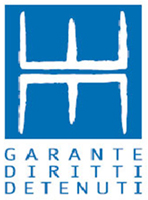 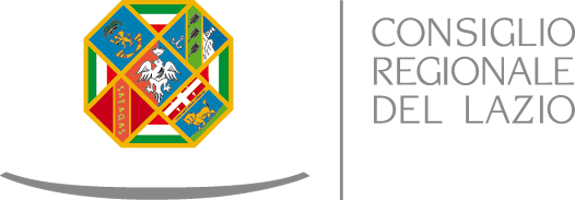 A chi presentare la richiesta?
Per l’imputato, la competenza è dell’autorità giudiziaria che procede, fino alla pronuncia della sentenza di primo grado
Per i condannati, gli appellanti e i ricorrenti in Cassazione, la competenza è del direttore dell’istituto
L’autorità competente, prima di autorizzare il colloquio riservato, verificherà l’esistenza di eventuali divieti che impediscano i contatti con la persona con la quale si richiede il colloquio e verificherà anche  la sussistenza del presupposto dello stabile legame affettivo (ad es. l’effettività della pregressa convivenza)
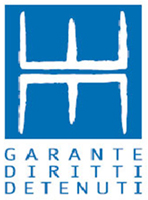 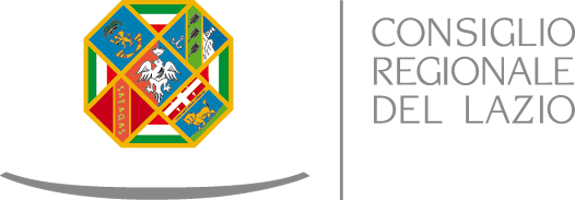 Cosa fare se la richiesta non è accolta?
In caso di diniego o di mancata risposta da parte della Direzione nel termine di 60 giorni, è possibile presentare reclamo al magistrato di sorveglianza, secondo quanto stabilito dagli artt. 35-bis e 69 comma 6 della Legge sull’ordinamento penitenziario.
Il Magistrato di sorveglianza, se accoglie il reclamo, può ordinare all'amministrazione di porre rimedio («ottemperare») entro un termine indicato nel provvedimento
In caso di rigetto del Magistrato, è ammesso reclamo al Tribunale di sorveglianza nel termine di quindici giorni
Se è già stato presentato ricorso a tutte le autorità giudiziarie nazionali competenti e queste hanno rigettato il ricorso, si può presentare ricorso alla Corte europea per i diritti dell'uomo (CEDU)